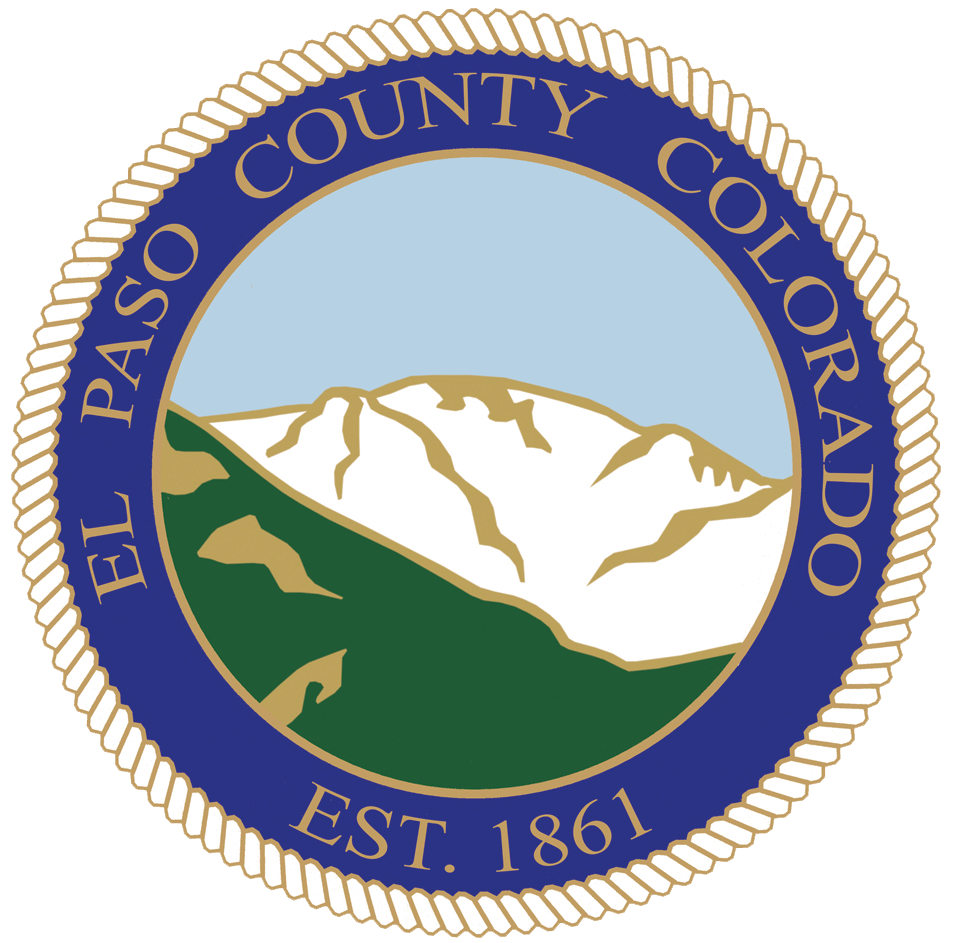 2021 Budget PresentationEl Paso County Sheriff’s Office
Bill Elder, Sheriff
October 20, 2020
Organizational Chart
Sheriff 
Bill Elder
Chief of Staff
Janet Huffor
9 Sworn & 6 Civilian
County Attorney
Undersheriff 
Pete Carey
Staff Psychologist
Sharon Trivette
Law Enforcement Bureau 
Interim Chief James
Administrative Bureau 
Chief Roybal
Bureau of Prof. Responsibility
Chief Northam
Detention Bureau 
Chief Shannon
15 Sworn & 144 Civilian
331 Sworn & 129 Civilian
180 Sworn & 18 Civilian
4 Sworn & 10 Civilian
Security Division
Cmdr. Gillespie
Support Division
Director Littrell
Investigations Div.
Interim Cmdr. Mihalko
Division of Professional Responsibility
Cmdr. Kramer
Operations Division
Cmdr. Prehm
Patrol Division
Cmdr. David
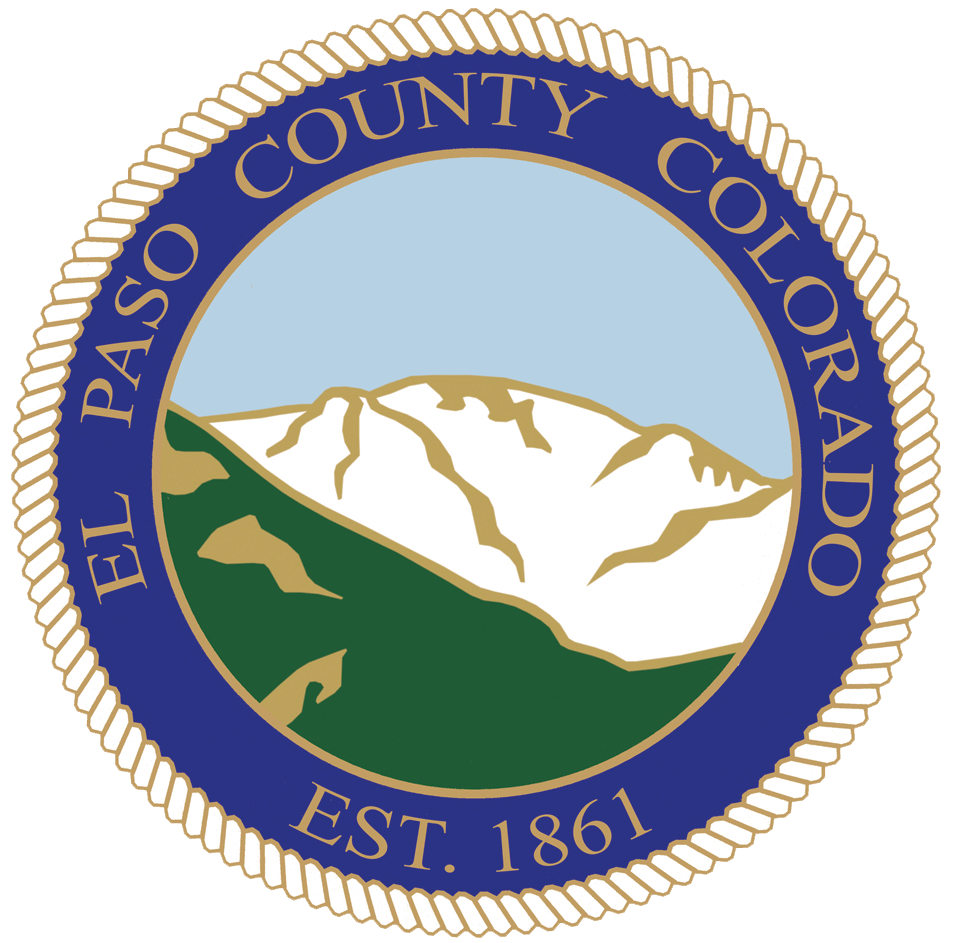 2
El Paso County Sheriff’s Office
State Statutes
Duties of the Sheriff
CRS 30-10-511: Except as provided in section 16-11-308.5, C.R.S., the sheriff shall have charge and custody of the jails of the county, and of the prisoners in the jails, and shall supervise them himself or herself or through a deputy or jailer.
CRS 30-10-515:  Sheriff to execute writs—attend court.
CRS 30-10-516:  Sheriffs to preserve peace– command aid.
CRS 30-10-512:  Sheriff to act as fire warden.
CRS 30-10-513:  Coordination of fire suppression efforts for forest, prairie, or wildland fire—expenses.
CRS 30-10-514:  Authority of sheriff relating to fires within unincorporated areas of county—liability for expenses.
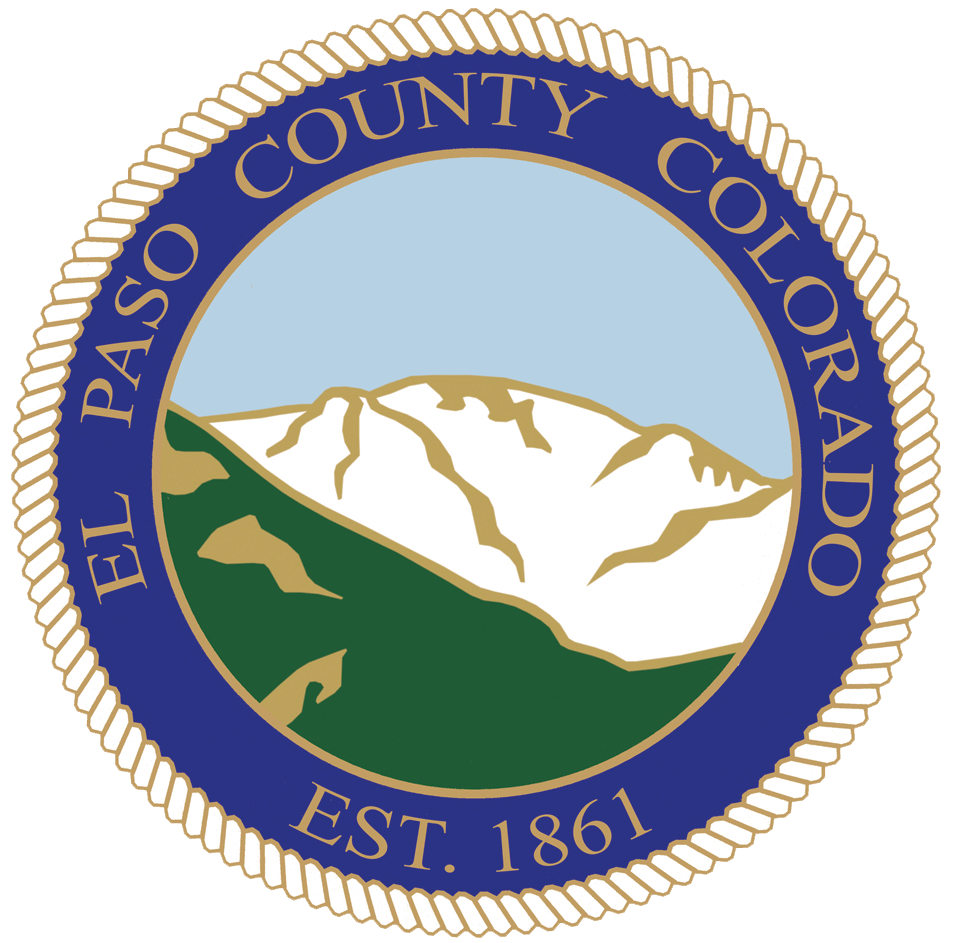 3
El Paso County Sheriff’s Office
Strategic Plan Goals, Operating Indicators, Capital Projects
4
El Paso County Sheriff’s Office
Strategic Plan Goals, Operating Indicators, Capital Projects
El Paso County Sheriff’s Office
5
Sheriff’s Performance Indicators
6
El Paso County Sheriff’s Office
Sheriff’s Performance Indicators
7
El Paso County Sheriff’s Office
Budgetary Highlights
Budget Challenges 
Managing within the general fund and public safety tax preliminary balanced budgets
Jail Impact from COVID19
Unknown increase in jail medical contract
$236,870 increase in food contract
Homeless and mental health issues that impact both Law Enforcement and Detentions
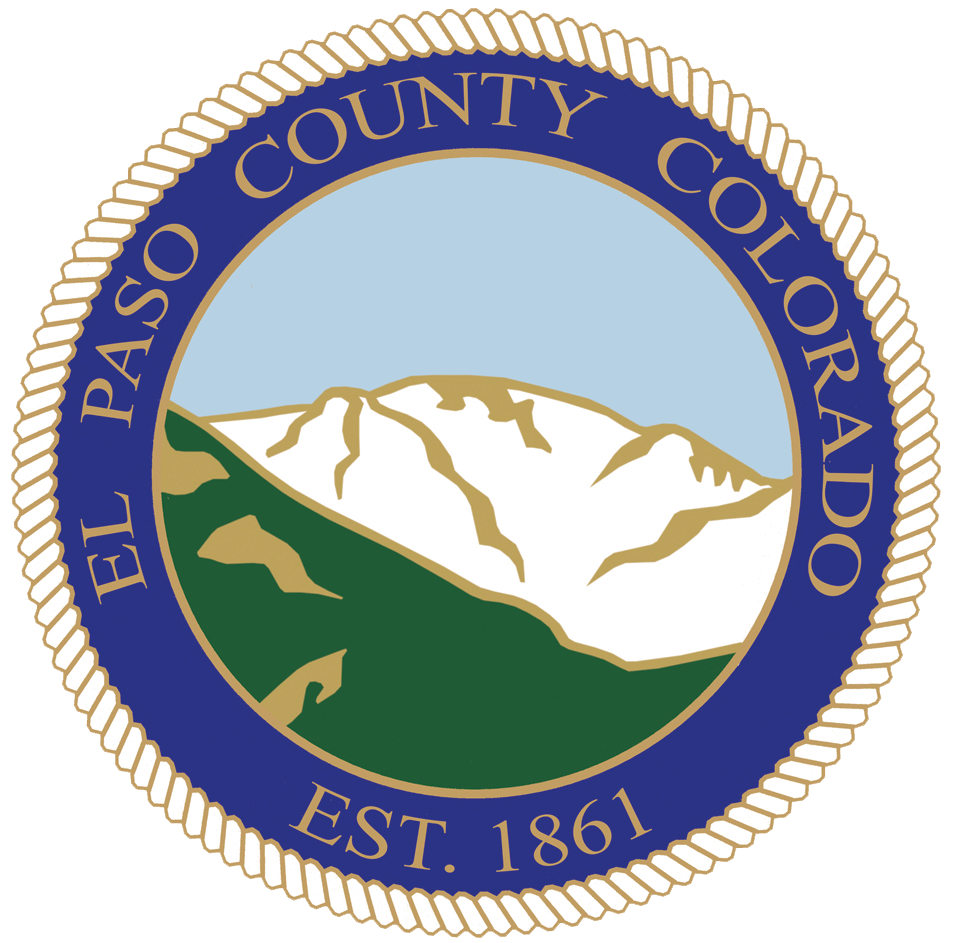 8
El Paso County Sheriff’s Office
Budgetary Highlights
Budget Challenges (cont’d)
Marijuana and opioid enforcement 
$100,000 on-going appropriation;
 Taking advantage of the grey and black marijuana grants to stretch funding
$356,762 for overtime, $100,000 for supplies & equipment and $42,642 for capital items such as robot for breach operations and robotic camera system
Attracting and retaining quality personnel
Keeping up with police salary markets both locally and state-wide
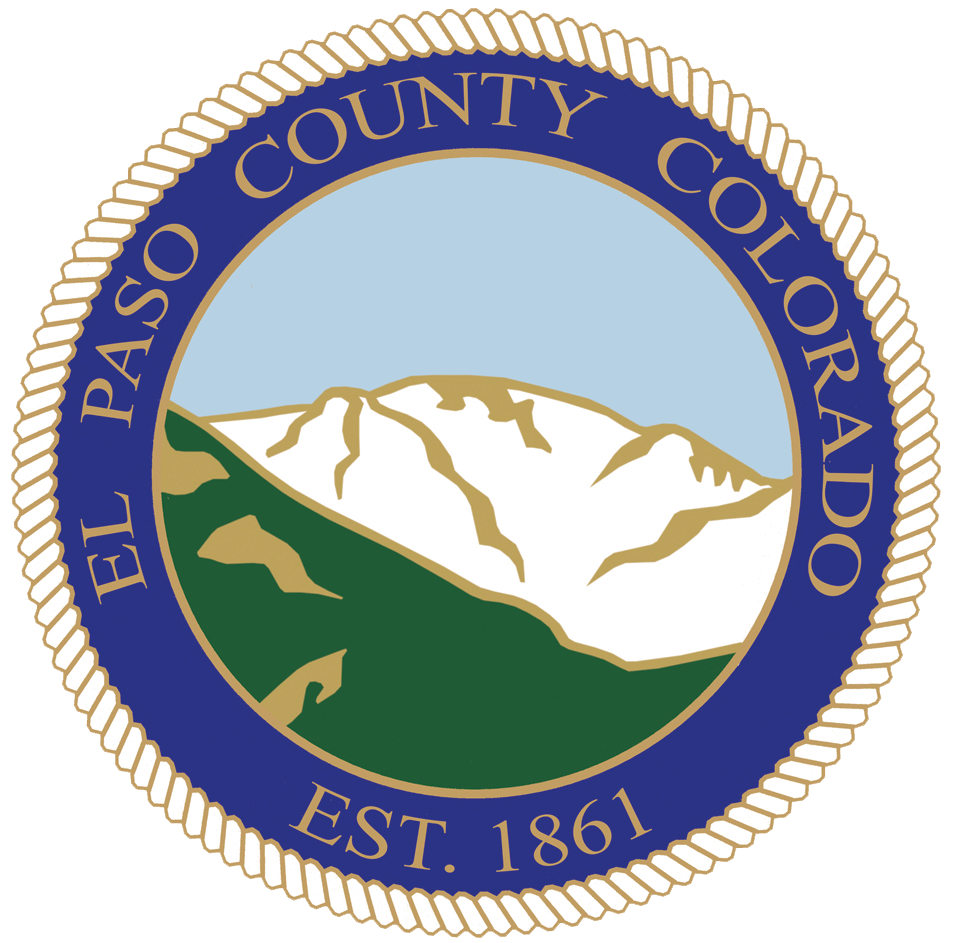 9
El Paso County Sheriff’s Office
Budgetary Highlights
Budget Challenges (cont’d)
Anticipated increases in fuel and other vehicle acquisition/outfitting costs and other services
Other inflationary increases
Extradition costs
Training costs
Ammunition
Supplies
Janitorial
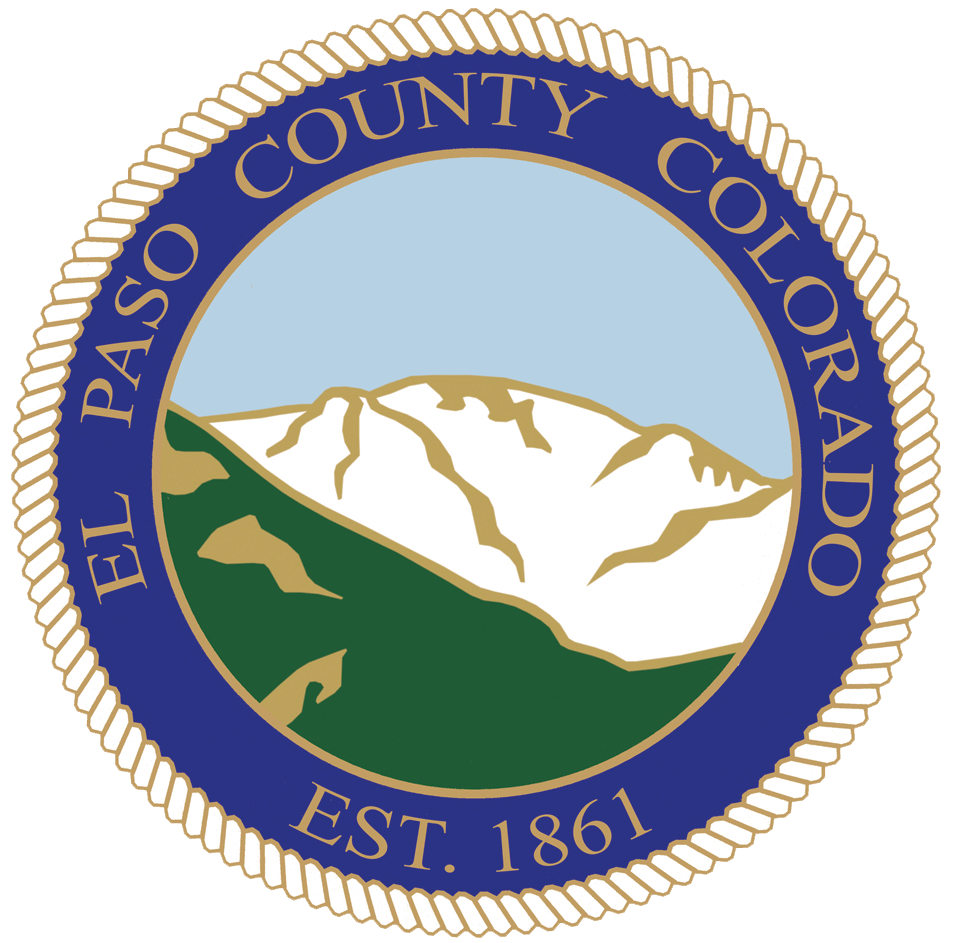 10
El Paso County Sheriff’s Office
Budgetary Highlights
Budget Saving Opportunities
Will move Civil Unit out of Metro Building to OTS for a savings at $20,000
Continue to leverage SCAAP funds to Training & Recruiting and renovating Sheriff’s Training facility
Continue to leverage marijuana enforcement budget with black and gray market grant funds
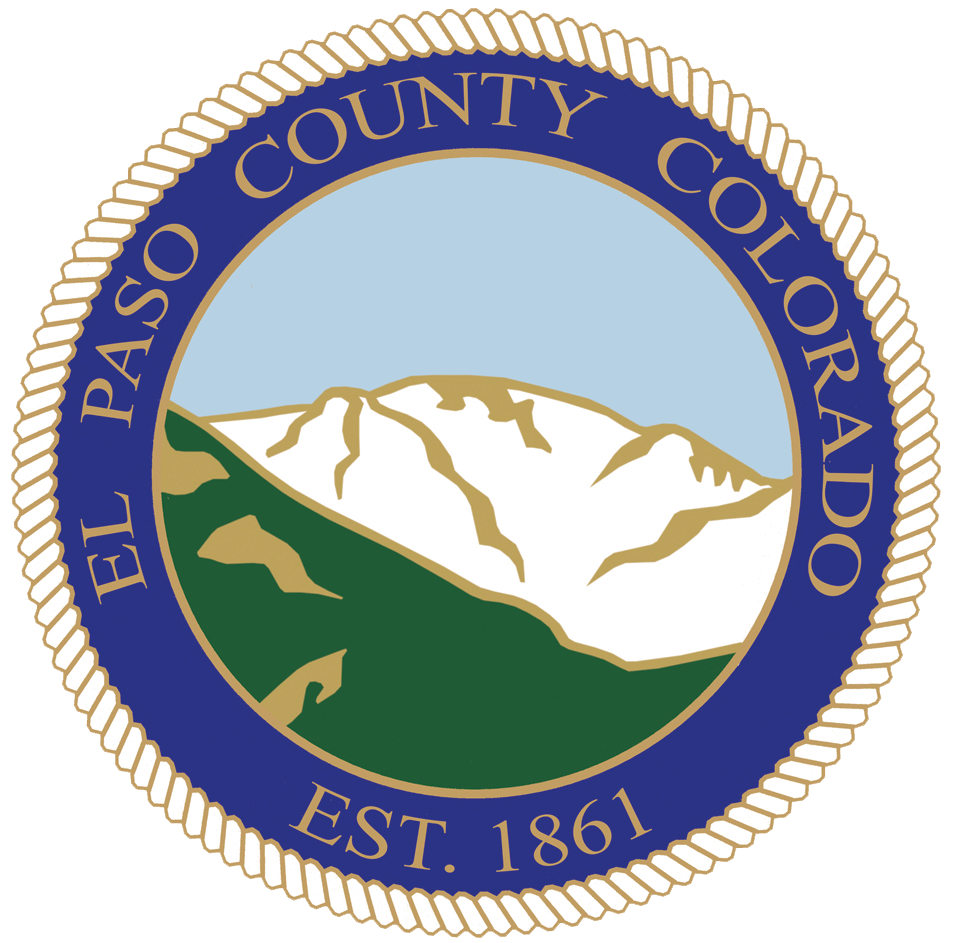 11
EL Paso County Sheriff’s Office
Budgetary Highlights
Other opportunities
Will move to Acadis software program, resulting in increased accuracy and more efficient tracking of training and compliance operations
From the PST fund balance, will complete phase II of radio replacement 
From the PST fund balance, will implement e-citation module
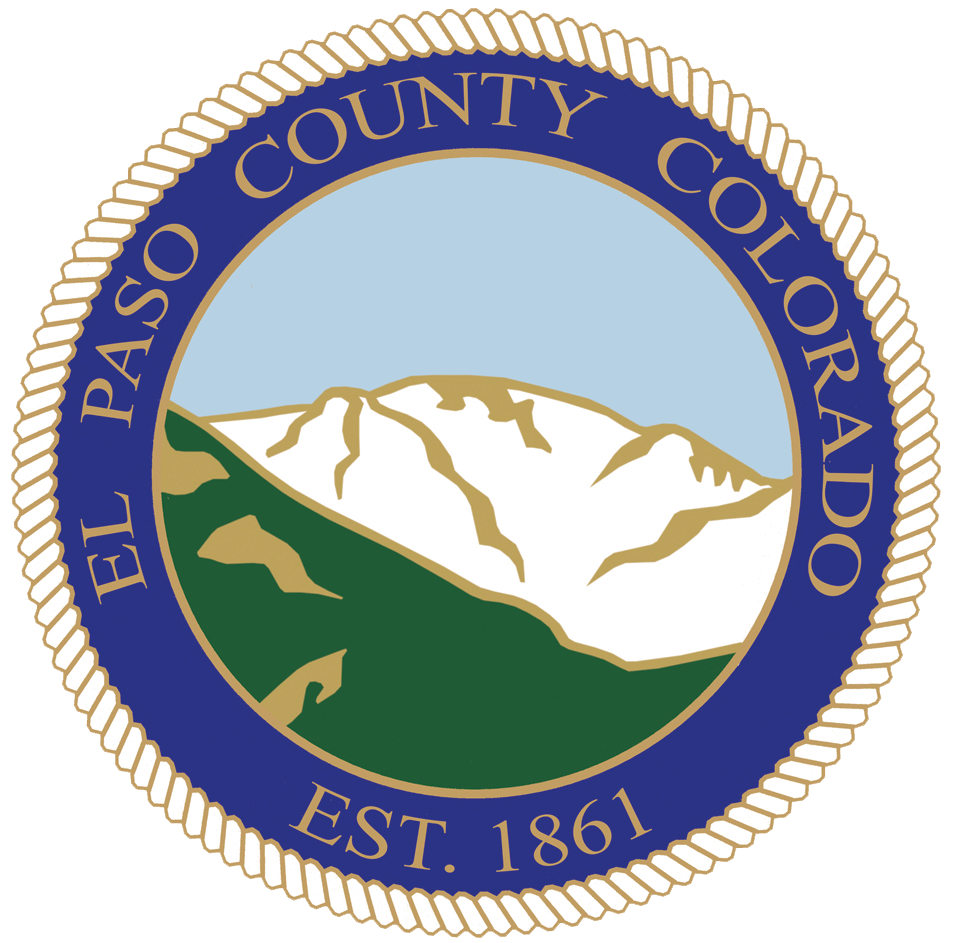 12
El Paso County Sheriff’s Office
Budgetary Highlights
Other Opportunities (cont’d)
Purchase telemedicine equipment to reduce the number of hospital send-out for inmates
Remodel the Sheriff’s Training Facility to accommodate relocating the Training Unit and allowing the Civil Unit to move into the Office of the Sheriff building
From the commissary fund, we will replace the current inmate television system with cloud-based tablets
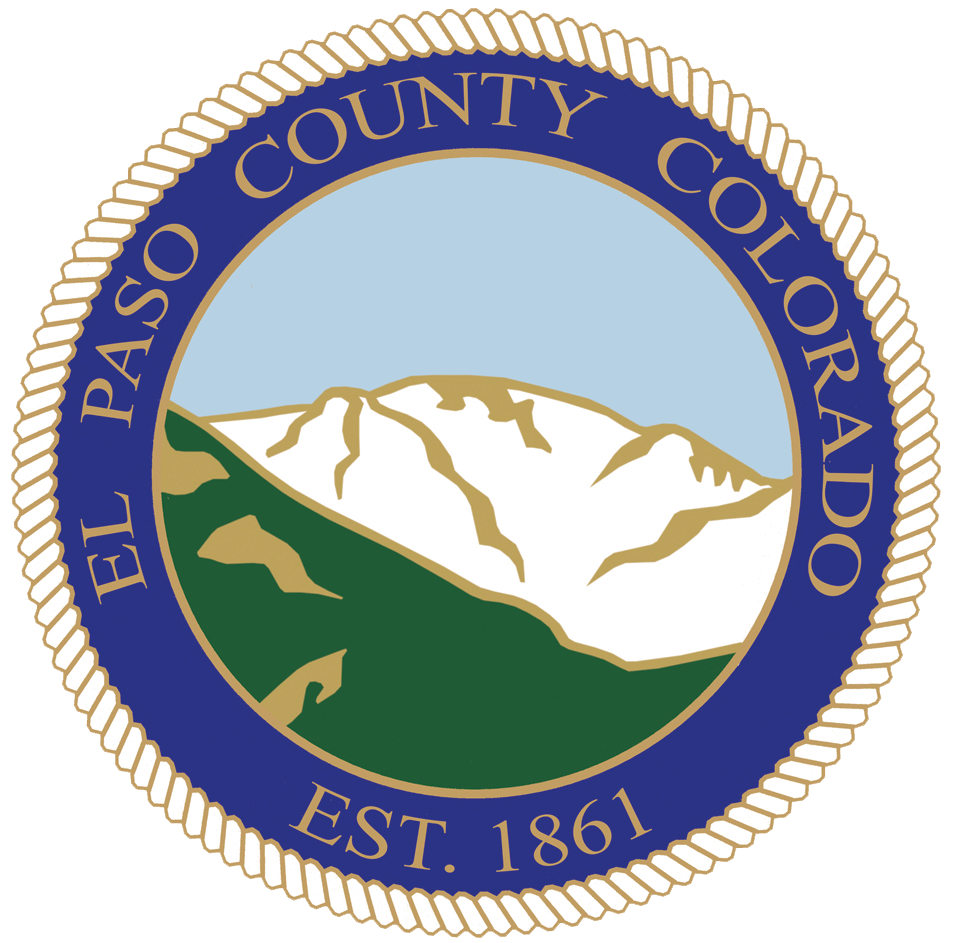 13
El Paso County Sheriff’s Office
Base Budget(combined PST and GF)
14
El Paso County Sheriff’s Office
2021 Base Budget Change
Total= $1,031,564 
Decease  to personnel expenses in the amount of $1,608,241for the removal of the 27th pay period
Increase to personnel expenses for COLA in the amount of $859,054.
Increase to the County Security Budget in the amount of $1,255,540 for additional staff and operating expenses.
Revenue of $650,000 was removed from the budget. This is due to the elimination of the Work Release Program which cost the Sheriff’s Office over a $1,000,000 annually to operate
15
EL Paso County Sheriff’s Office
Critical Needs
Currently the El Paso County Sheriff’s Office County Security Section supplements its security officer staff with contracted unarmed security officers.  Moving forward, we intend to replace these positions with Sheriff’s Office  personnel. This will provide an enhanced and professional security service for the county.  
Security services throughout the county continue to increase yearly.  In order to provide the necessary security, there is a need to increase sworn security staff by at least 6 in order to fulfill the security requests from department managers, elected officials and the courthouse.  By providing well trained personnel and increasing staff to appropriate levels, the security and safety of county employees and our community within county facilities will greatly increase and provide a safer and more secure environment.
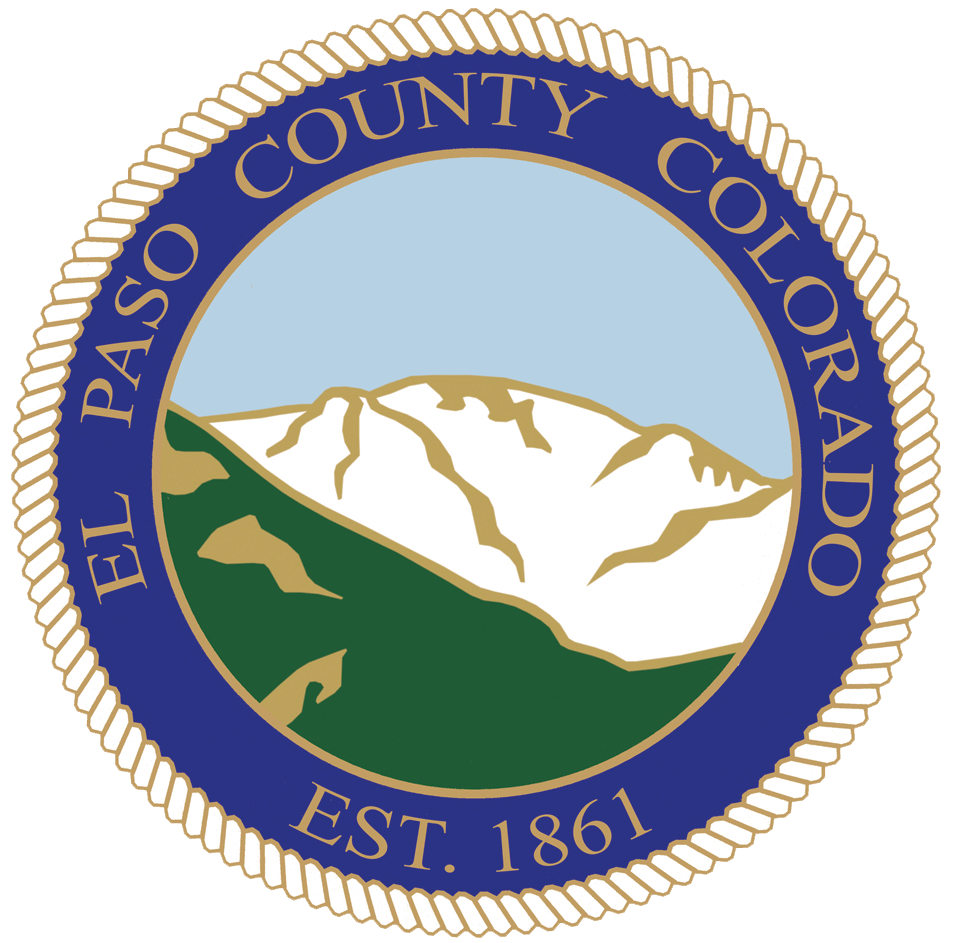 El Paso County Sheriff’s Office
16
Questions?
17